Pathologie van het respiratie apparaat
Symptomen die kunnen wijzen op een afwijking in het respiratie apparaat
Stridor (bijv. niezen, snurken, piepen/ wheezen)
Neus uitvloeiing
Bloedneus (epistaxis)
Zwelling in aangezicht
Hoesten
Benauwd/ dyspneu
Verminderd uithoudingsvermogen
Tachypneu
Cyanose
collaps
Stridor
Expiratoir
Inspiratoir


Nasaal
Faryngeaal/ pharyngeaal
laryngeaal
Neus uitvloeiing = nasal discharge
Waterig = sereus
Slijmig = muceus
Pussig = purulent
Bloederig/ pussig = hemopurulent
Afstervend weefsel = necrose

Bloedneus = epistaxis

Check: uit één of uit beide neusgaten?
Rhinitis: oorzaken
Corpus alienum
Infecties (virussen, bacteriën, schimmels)
tumor
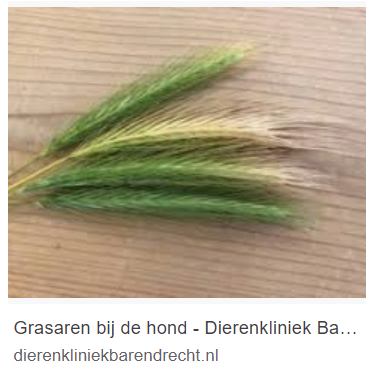 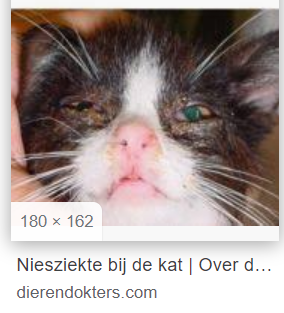 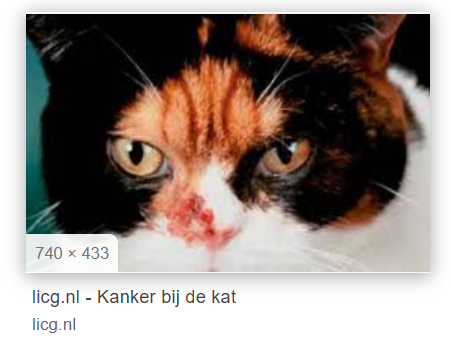 Farynx/ Pharynx
Congenitaal: Hyperplasie palatum molle bij brachycefalen
Faryngitis door infecties of corpus alienum (stok!)


Ernstig of niet? Reversed sneezing: https://www.youtube.com/watch?v=1UyBrb0Hhpk

100 seconden dierenarts kennelhoest https://www.youtube.com/watch?v=7QlO2P1gITY
Het geluid  https://www.youtube.com/watch?v=s28oIpVwNlA
Larynx
Laryngitis: hoesten; kokhalzen; verlies van stem
Larynx paralyse: stridor (cornage!); benauwdheid
Larynx oedeem
Trachea
Tracheitis
Trachea collaps (onderdeel van “BOS”)
Corpus alienum
Trauma


Mcvoordieren: video trachea collaps https://www.mcvoordieren.nl/luchtpijp-aandoening

Trachea collaps klinkt als:
Bronchien
Bronchitis: begint vaak door een virus.
Klachten: hoesten

Kat: Feline astma = samentrekken spiertjes rond luchtwegen door overgevoeligheids reactie.
longen
Pneumonie of broncho pneumonie
Symptomen lijken op bronchitis maar zijn vaak ernstiger (Hoest, minder uithoudingsvermogen, benauwd, soms koorts en algemeen ziek)

Mogelijke oorzaken:
	virussen
	bacteriën
	schimmels en protozoen
	verslikken
	allergie
	prikkelende stoffen
	longworm
Longen (vervolg)
COPD (“dampig” paard)
Longoedeem (vanuit hartfalen)
Tumoren (vaak metastasen!)
Hernia diafragmatica
https://www.mcvoordieren.nl/hernia-diafragmatica
Teken opdracht
Teken de luchtweg van een brachycefale hond die lijdt aan het brachycefaal obstructief syndroom (BOS)
Gebruik hiervoor de volgende bronnen:
	 https://www.dierendokters.com/honden/ziekten/brachycephaal-obstructief-syndroom

https://www.dierenkliniekkenaupark.nl/brachycephaal-obstructief-syndroom-bos
Zoek opdracht
Zoek minimaal 6 rassen op die een brachycefale snuit hebben
Vermeld de website waar je het antwoord hebt gevonden


Besmettelijke ziekten van de ademhaling:
Zoek op wat kennelhoest (Bordetella) en niesziekte is.
Welke diersoorten worden ziek?
Welk deel van de ademhaling wordt aangetast?
Kun je het voorkomen door middel van vaccinatie?
Lees opdracht:
Bekijk BSAVA blz 537-540 (Hoofdstuk “upper respiratory tract disease en lower respiratory tract disease”)
Welke woorden ken/ herken je nu?
Welke “diagnostics” worden ingezet bij luchtweg patiënten?
Welke zorg (“nursing care”) geeft de paraveterinair aan patiënten met afwijkingen aan de ademhaling?
Opdracht voor de toekomst
Verwerk de input uit deze ppt, de les, het BSAVA boek en de door jou gevonden bronnen tot een leerinstrument.

Dit leerinstrument kan je gebruiken bij het studeren voor de toets; de eindtoetsen leerjaar 2 en 3; het kennis examen in leerjaar 4